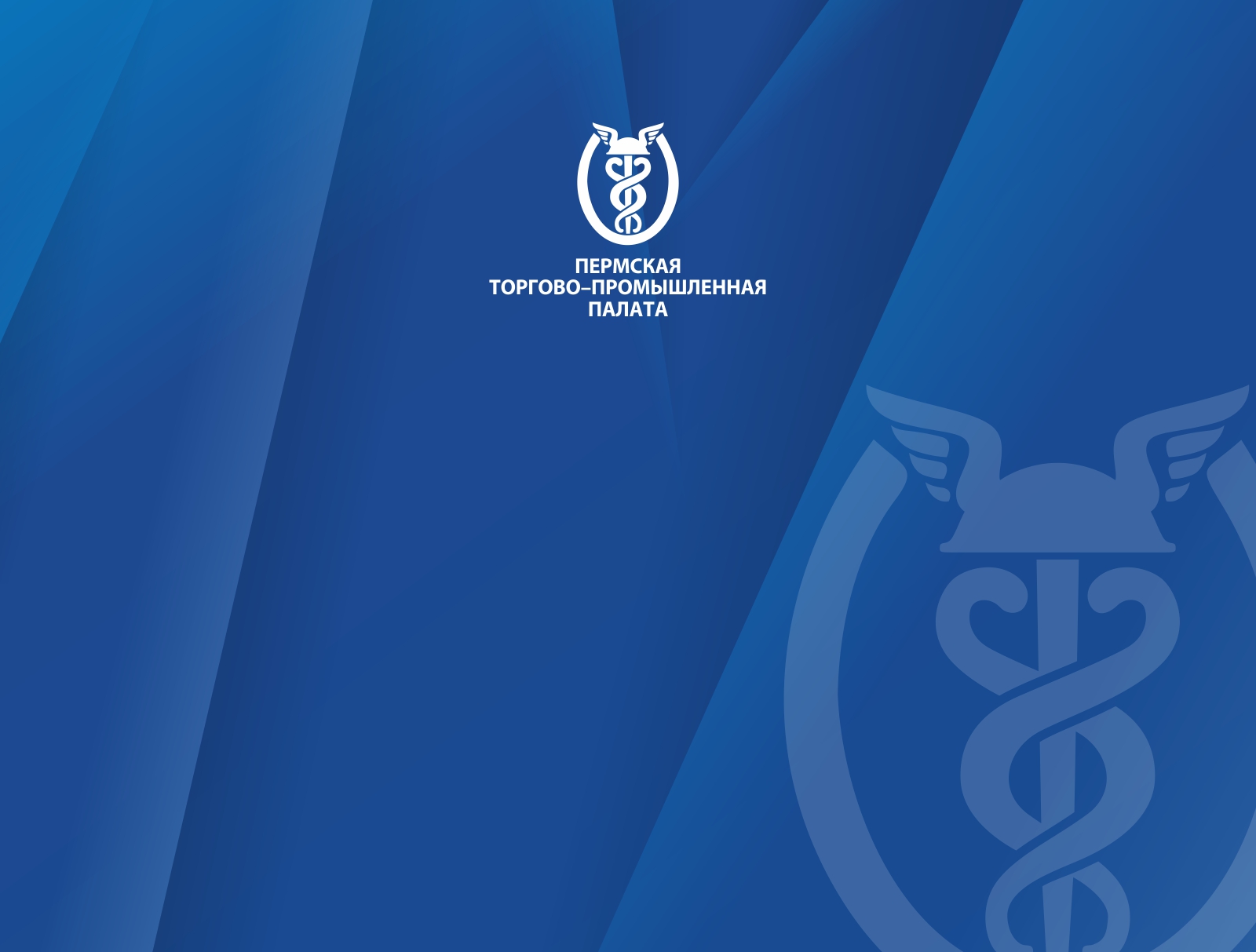 Профессионально-общественная аккредитация
образовательных программ
как инструмент независимой оценки качества
 подготовки выпускников

28.01.2022
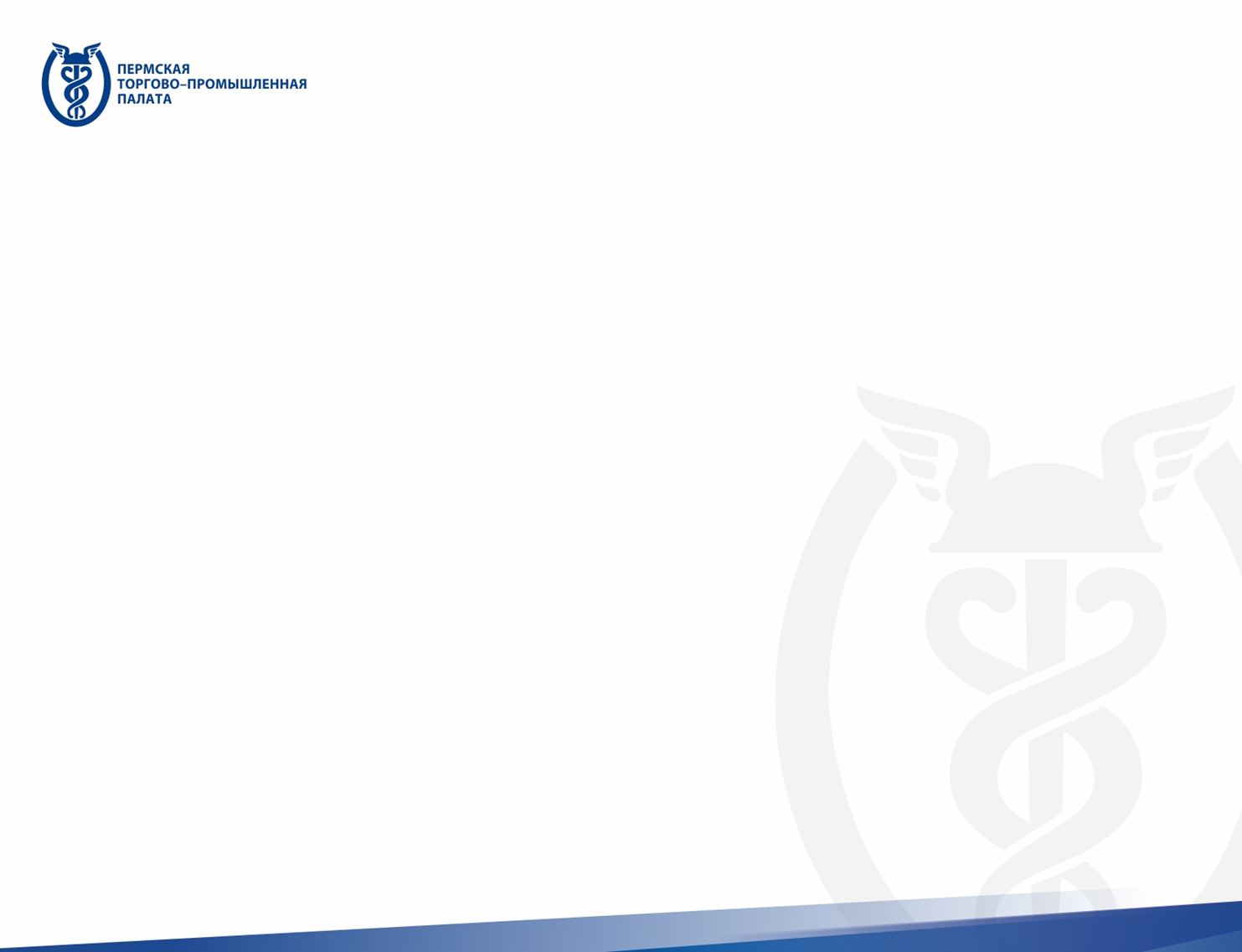 АНО «ПЕРМСКОЕ РЕГИОНАЛЬНОЕ АГЕНТСТВО РАЗВИТИЯ КВАЛИФИКАЦИЙ» 
Профессионально-общественная аккредитация образовательных программ
Национальная система профессиональных валификаций
Национальный совет при Президенте РФ по профессиональным квалификациям (НСПК) создан 16.04.2014
РФ
Национальное агентство развития квалификаций
Советы по профессиональным квалификациям (40 СПК)
Совет по профессиональным квалификациям торговой, внешнеторговой и по отдельным видам предпринимательской и экономической деятельности (ТПП РФ)
Координационный орган при руководителей субъекта, 
региональный центр компетенций 
Центры оценки квалификации (ЦОК), организации, предоставляющие услуги ПОА
Регион
Инструменты независимой оценки качества трудовых ресурсов
Независимая оценка квалификаций
(Федеральный закон от 03.07.2016г. №238-ФЗ «О независимой оценке квалификаций»
Профессионально-общественная аккредитация образовательных программ (ПОА) (ФЗ №273-ФЗ «Об образовании в Российской Федерации» 
от 29.12.2012, ст. 96)
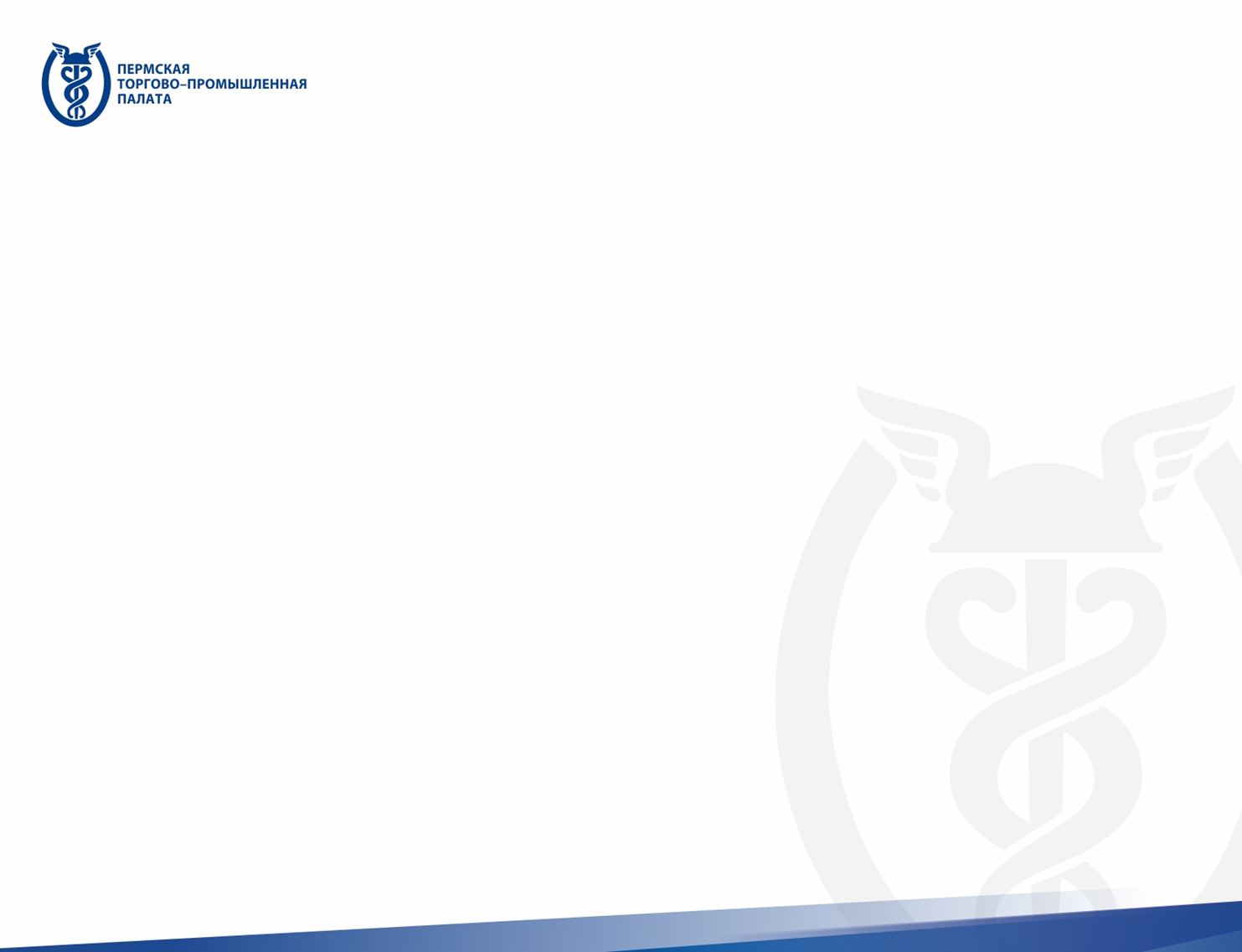 АНО «ПЕРМСКОЕ РЕГИОНАЛЬНОЕ АГЕНТСТВО РАЗВИТИЯ КВАЛИФИКАЦИЙ»
Профессионально-общественная аккредитация образовательных программ
Соучредитель АНО «ПРАРК»  - Пермская ТПП ( ТПП - обладатель лицензии на осуществление образовательной деятельности (бессрочная лицензия № 5056 от 29.02.2016)
АНО «ПРАРК» -  единственная в Пермском крае организация, оказывающая услуги по профессионально-общественной аккредитации (ПОА) образовательных программ:
зарегистрировано в качестве аккредитующей организации в АИС «Мониторинг ПОА» 
внесено в Перечни аккредитующих организаций Министерства просвещения РФ  и Министерства науки и высшего образования РФ
Главные критерии оценки:

требования профессиональных стандартов
требования рынка труда
Профессионально-общественная аккредитация образовательных программ (ПОА) – 
признание качества и уровня подготовки выпускников, освоивших образовательную программу  (ст. 96 Закона об Образовании в РФ)
ПОА ПРОВОДИТ ЭКСПЕРТНЫЙ СОВЕТ
БИЗНЕС (5-7организаций)
ОБРАЗОВАНИЕ (2-3 эксперта, в т.ч. другие регионы)
ПЕРМСКАЯ ТПП (3 эксперта)
ПРОФЕССИОНАЛЬНОЕ  СООБЩЕСТВО (3 организации)
выпускники, студенты
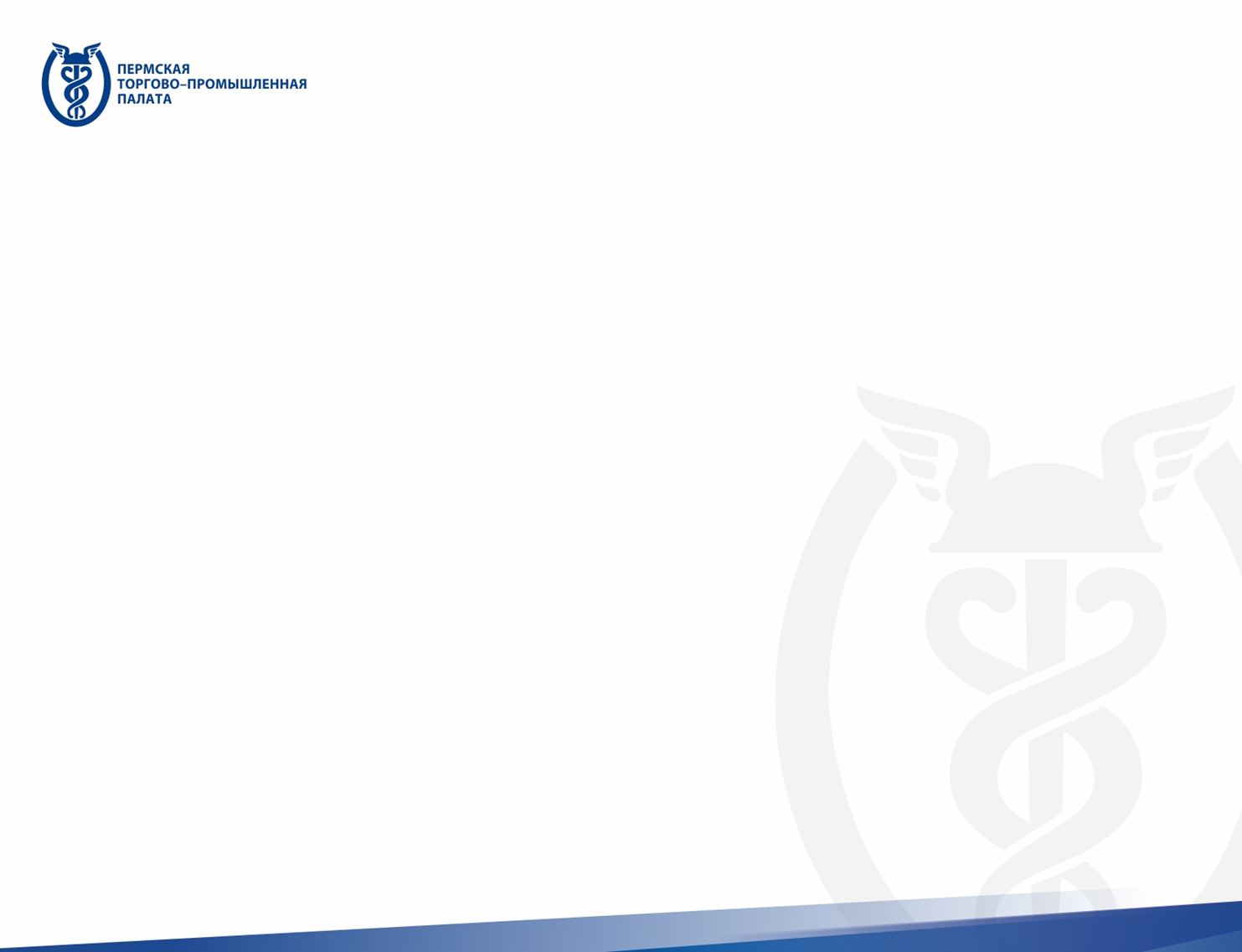 АНО «ПЕРМСКОЕ РЕГИОНАЛЬНОЕ АГЕНТСТВО РАЗВИТИЯ КВАЛИФИКАЦИЙ»
Профессионально-общественная аккредитация образовательных программ
Этапы процедуры ПОА:
Подготовка отчета по самообследованию, документов программы.
Анкетирование работодателей, выпускников, студентов, тестирование студентов (тест на основе профессионального стандарта).
Визит в образовательную организацию (2 дня): круглые столы с работодателями, выпускниками, преподавателями, интервьюирование студентов, работа с документами.
Совещания экспертов, подготовка отчетов, Экспертного заключения, проведение заседания Аккредитационной коллегии.
Председатель 
Экспертного Совета АНО «ПРАРК»
Красных С.В., к.г.н., доцент.
Опыт работы: 
более 20 лет в сфере высшего образования, в т.ч. 6 лет-в статусе декана географического факультета ПГНИУ;
более  10 лет в оганах исполнительно-государственной власти, связанных с образованием;
11 лет работал директором пермского педагогического колледжа № 1.
Председатели
 Аккредитационной коллегии  АНО «ПРАРК»:
2015-2018: Захаров Н.Н., ректор АНО «ПИИМОКО», к.ф.н., профессор;
2018-2021: Ивенских И.В., Депутат Государственной Думы Федерального Собрания Российской Федерации, заместитель председателя комитета по просвещению. 
С 24.09.22: Колесников А.К., советник ректора ПГГПУ
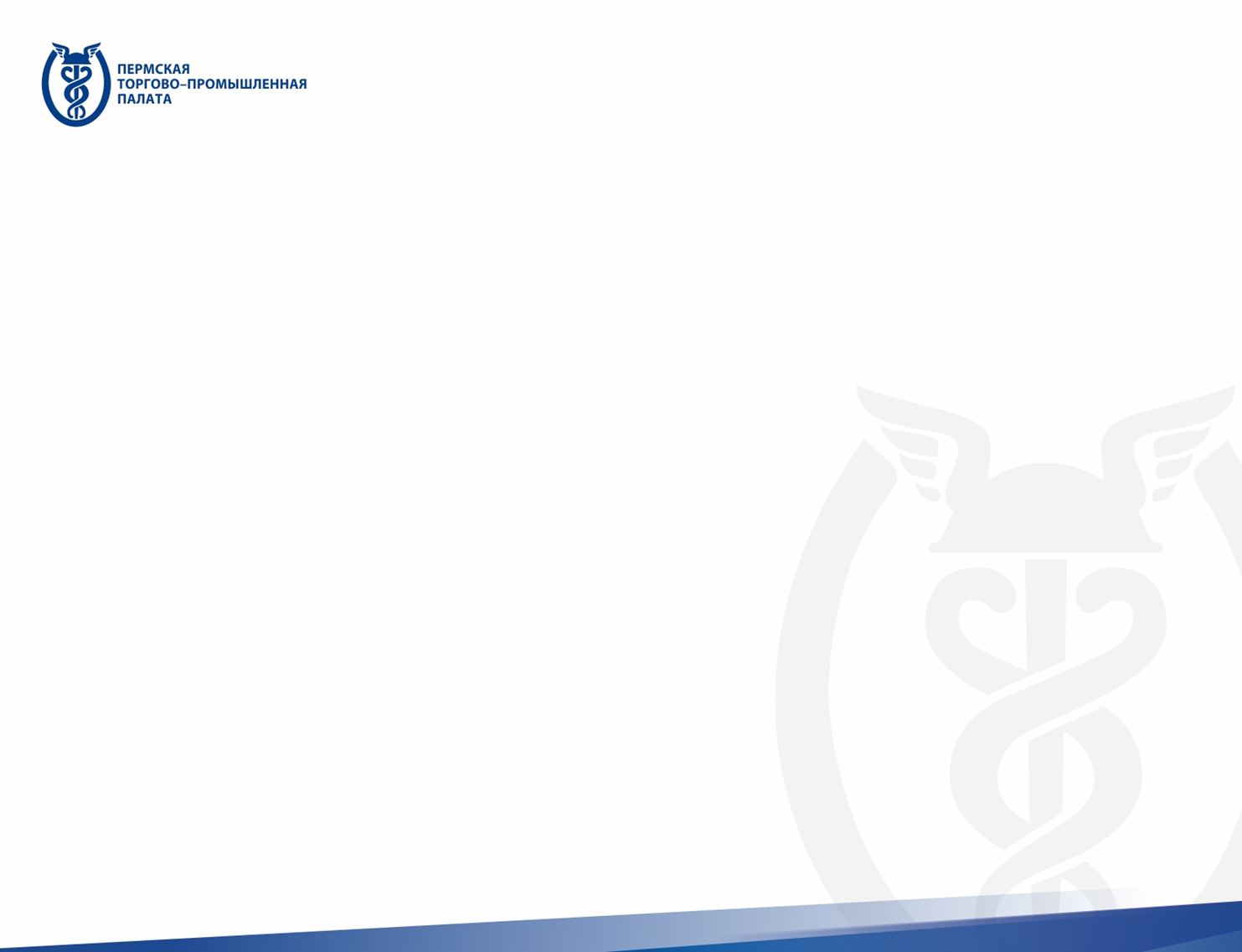 АНО «ПЕРМСКОЕ РЕГИОНАЛЬНОЕ АГЕНТСТВО РАЗВИТИЯ КВАЛИФИКАЦИЙ»
Профессионально-общественная аккредитация образовательных программ
ПОА образовательной программы
13.03.02 ЭЛЕКТРОЭНЕРГЕТИКА И ЭЛЕКТРОТЕХНИКА (уровень бакалавриата), профиль «ЭЛЕКТРОСНАБЖЕНИЕ» (ПНИПУ)
Работодатели: 
Филиал ОАО «МРСК Урала» – «Пермэнерго», Филиал ПАО «ФСК ЕЭС» – Пермское ПМЭС, Пермское региональное управление ООО «ЛУКОЙЛ-Энергосети», АО «ОДК-Пермские моторы», ООО «Головановская энергетическая компания», Группа предприятий «Спутник», ПАО НПО «Искра», ГП «ПЦБК»
Эксперты высшей школы:
руководитель образовательной программы «Электроэнергетика и электротехника» Уральского энергетического института ФГАОУ ВО «УрФУ им. первого Президента России Б.Н. Ельцина», д.т.н., доцент:
профессор кафедры электроники и наноэлектроники ФГБОУ ВО «Национальный исследовательский Мордовский государственный университет им. Н.П. Огарёва»
Независимые профессиональные эксперты: 
ООО «НСХ АЗИЯ ДРИЛЛИНГ», АО «Сибур-Химпром»
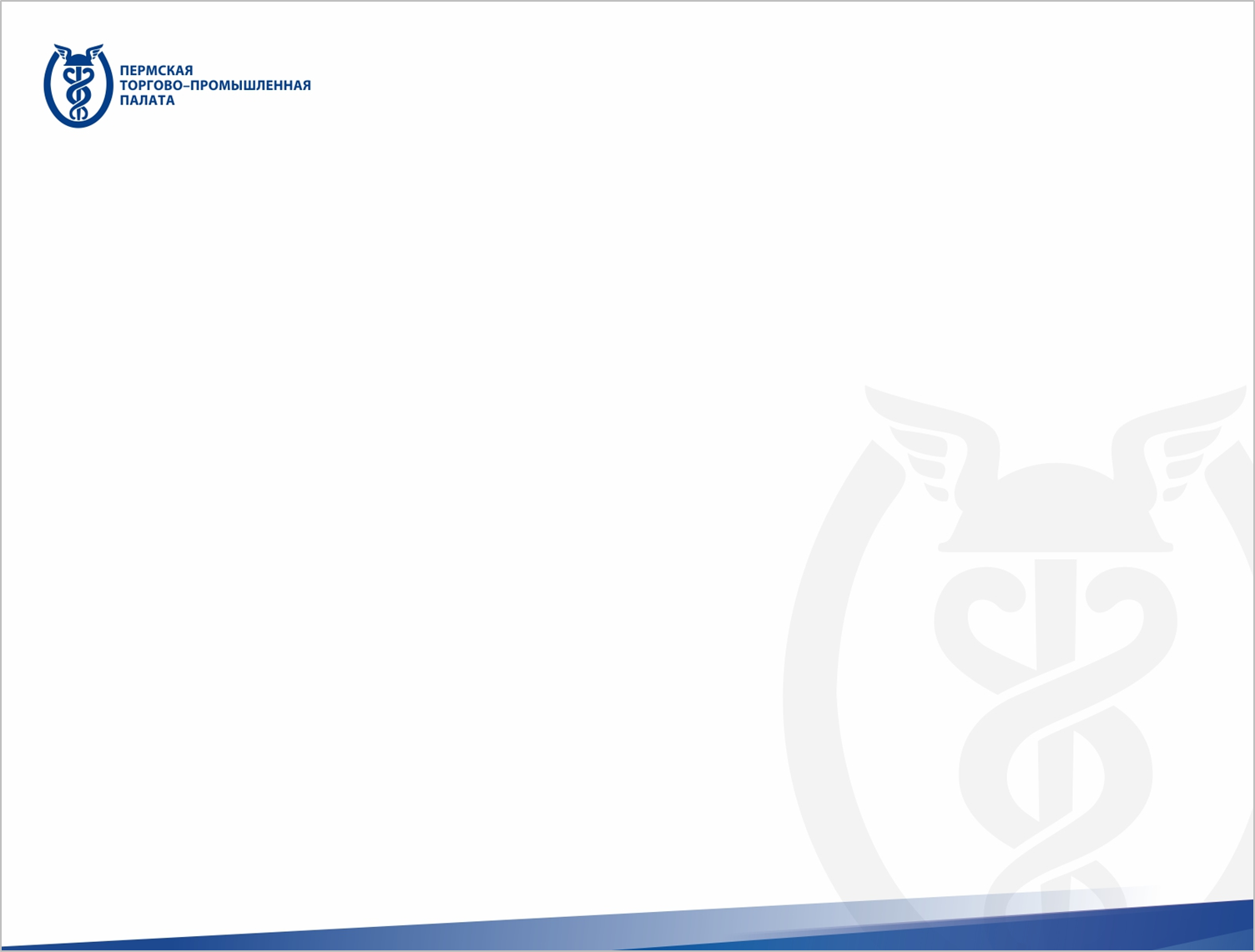 Анкетирование работодателей.Оценка уровня подготовки выпускников
38 анкет, представители 13 социальных партнёров: 
ОАО «МРСК Урала» (филиал «Пермэнерго»), ООО «ЛУКОЙЛ-ЭНЕРГОСЕТИ» (Пермское региональное управление), ООО  «Спутник-Комплектация», АО «ОДК-Пермские моторы», АО «Пермский завод «Машиностроитель», ООО «НОВОГОР-Прикамье», ООО «Еврохим-Усольский Калийный Комбинат», ПАО «Т плюс» (ТЭЦ-6), ФКП «Пермский пороховой завод», АО «СО ЕЭС»  (Пермское региональное диспетчерское управление, филиал), АО «ФСК ЕЭС» (Пермское ПМЭС), ООО «Головановская энергетическая компания», ООО  Группа предприятий «Пермский ЦБК». 

Заместители руководителей организаций, руководители  и ведущие специалисты структурных подразделений.
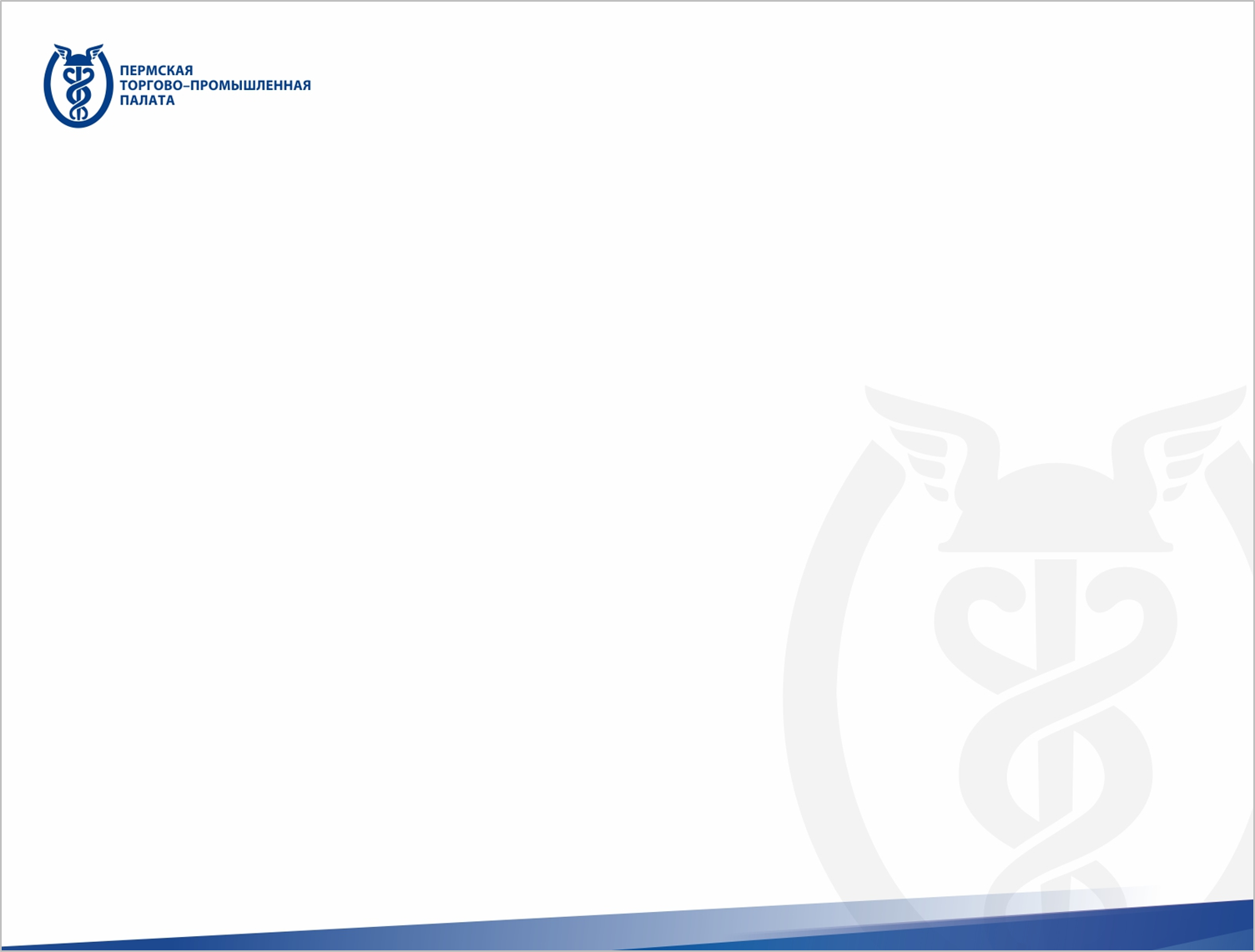 Анкетирование выпускников
Направления повышения качества подготовки:
увеличение доли практических занятий, в т.ч. лабораторных работ по профильным предметам; 
выездные практические занятия на реальных объектах; 
улучшение организации производственной практики;
экскурсии на объекты с первых лет обучения; 
обновление материально-технической базы, в т.ч.  лабораторных стендов; 
актуализация программ с учётом современных технологий и требований рынка; 
развитие в навыков работы с современным оборудованием и специальным программным обеспечением, навыков планирования, управления производством, общения.
181 выпускник программы: 
74 выпускника 2020 г., 
100 выпускников 2019 г.,4 выпускника 2018 г., 
1 выпускник 2017 г.,
1выпускник 2016 г., 1 выпускник 2014 г.
Работают по специальности: 93,4%.
73,5% удовлетворены местом работы; 21,5% удовлетворены, но рассчитывают на скорый карьерный рост.
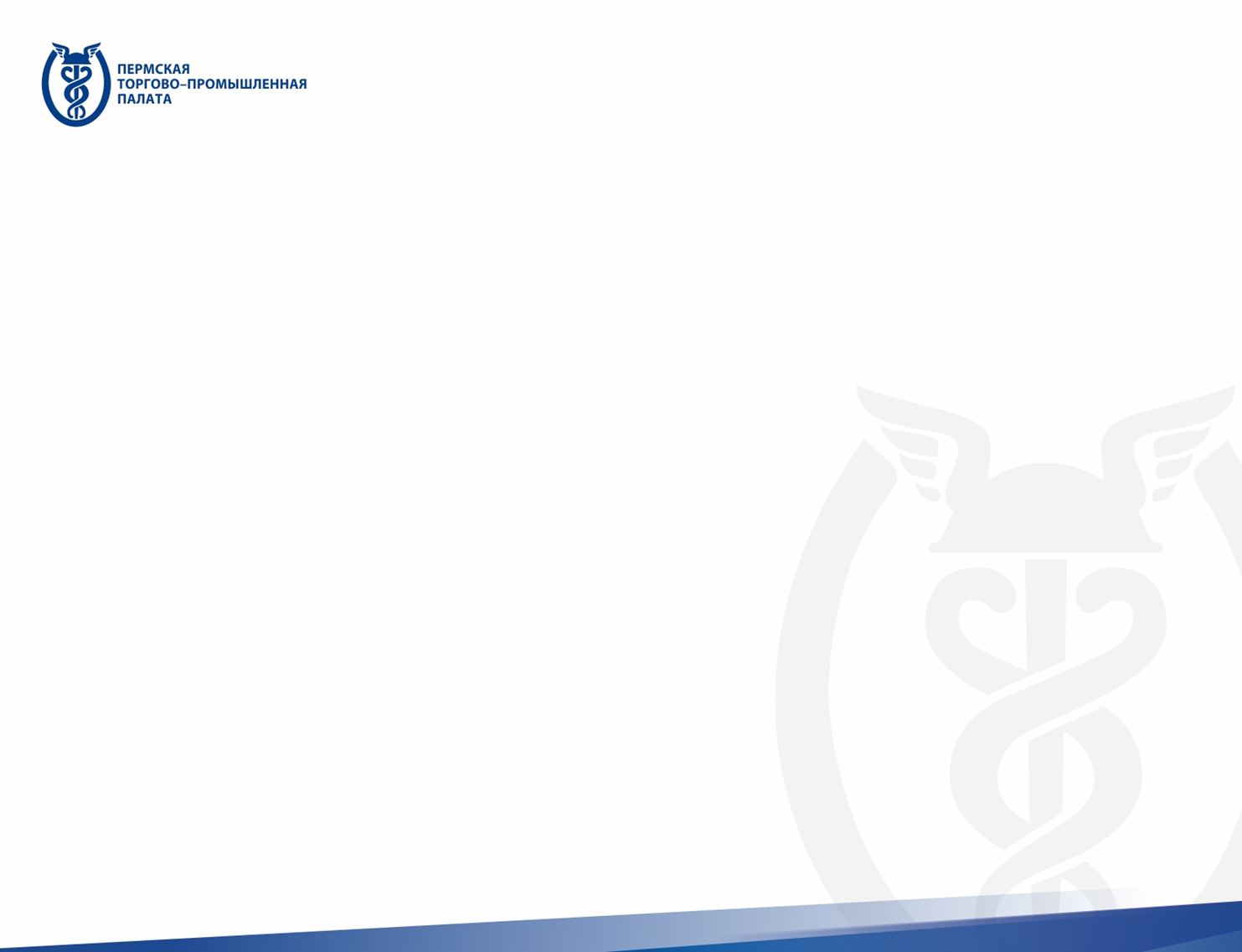 АНО «ПЕРМСКОЕ РЕГИОНАЛЬНОЕ АГЕНТСТВО РАЗВИТИЯ КВАЛИФИКАЦИЙ»
Профессионально-общественная аккредитация образовательных программ
ПРОФЕССИОНАЛЬНО-ОБЩЕСТВЕННАЯ АККРЕДИТАЦИЯ ОБРАЗОВАТЕЛЬНЫХ ПРОГРАММ:

реальный инструмент влияния работодателей на качество подготовки;
ПОА влияет на распределение количества бюджетных мест;
итоги ПОА рассматриваются при проведении государственной аккредитации;
ПОА дает объективные данные о качестве образовательной программы;
повышает конкурентоспособность образовательной программы
ИТОГИ РАБОТЫ АНО «ПРАРК»
(2015 – 2021гг.):
55
образовательных программаккредитовано
≥ 400
работодателей и профессиональных экспертов приняло участие в ПОА
≥ 60
экспертов высшей школы задействовано в процедуре
≥ 700
выпускников аккредитованных программ – участники ПОА
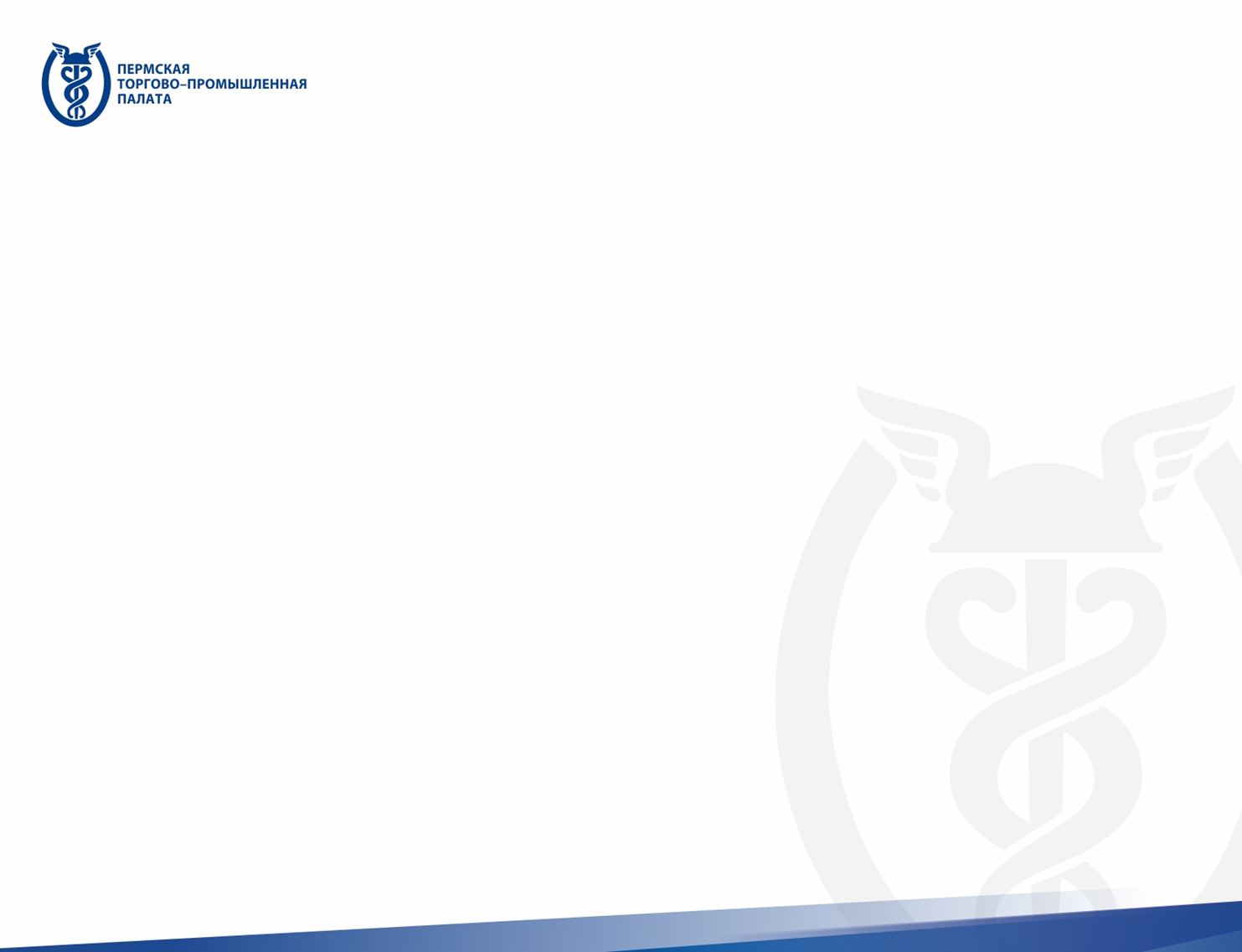 АНО «ПЕРМСКОЕ РЕГИОНАЛЬНОЕ АГЕНТСТВО РАЗВИТИЯ КВАЛИФИКАЦИЙ»
Профессионально-общественная аккредитация образовательных программ
АНО «ПРАРК» акредитовано 55 образовательных программ:
20 программ высшего образования:
14 программ ПНИПУ:
       6 образовательных программ (бакалавриат, магистратура) Гуманитарного факультета
       4 программы бакалавриата, специалитета: электротехнический, горно-нефтяной,
       механико-технологический
       2 программы магистратуры: строительный, химических технологий
       2 программы специалитета аэрокосмического факультета в процессе  аккредитации

2 программы бакалавриата Пермского института (филиала) РЭУ им. Г.В. Плеханова
2 программы бакалавриата Пермского ГАТУ
1 программа  бакалавриата ПГНИУ
1 программа  бакалавриата ПГГПУ
2 программы профессионального обучения
ГБПОУ «Чайковский индустриальный колледж»
ГБПОУ «Пермский техникум промышленных и информационных технологий»
33 программы  СПО:
Пермский авиационный техникум им. А.Д. Швецова, Коми-Пермяцкий агротехнический техникум, Пермский нефтяной колледж, Краевой индустриальный техникум, Чайковский техникум промышленных технологий и управления, Чусовской индустриальный  техникум, Лысьвенский политехнический колледж, Березниковский техникум профессиональных технологий, Соликамский технологический колледж и другие.
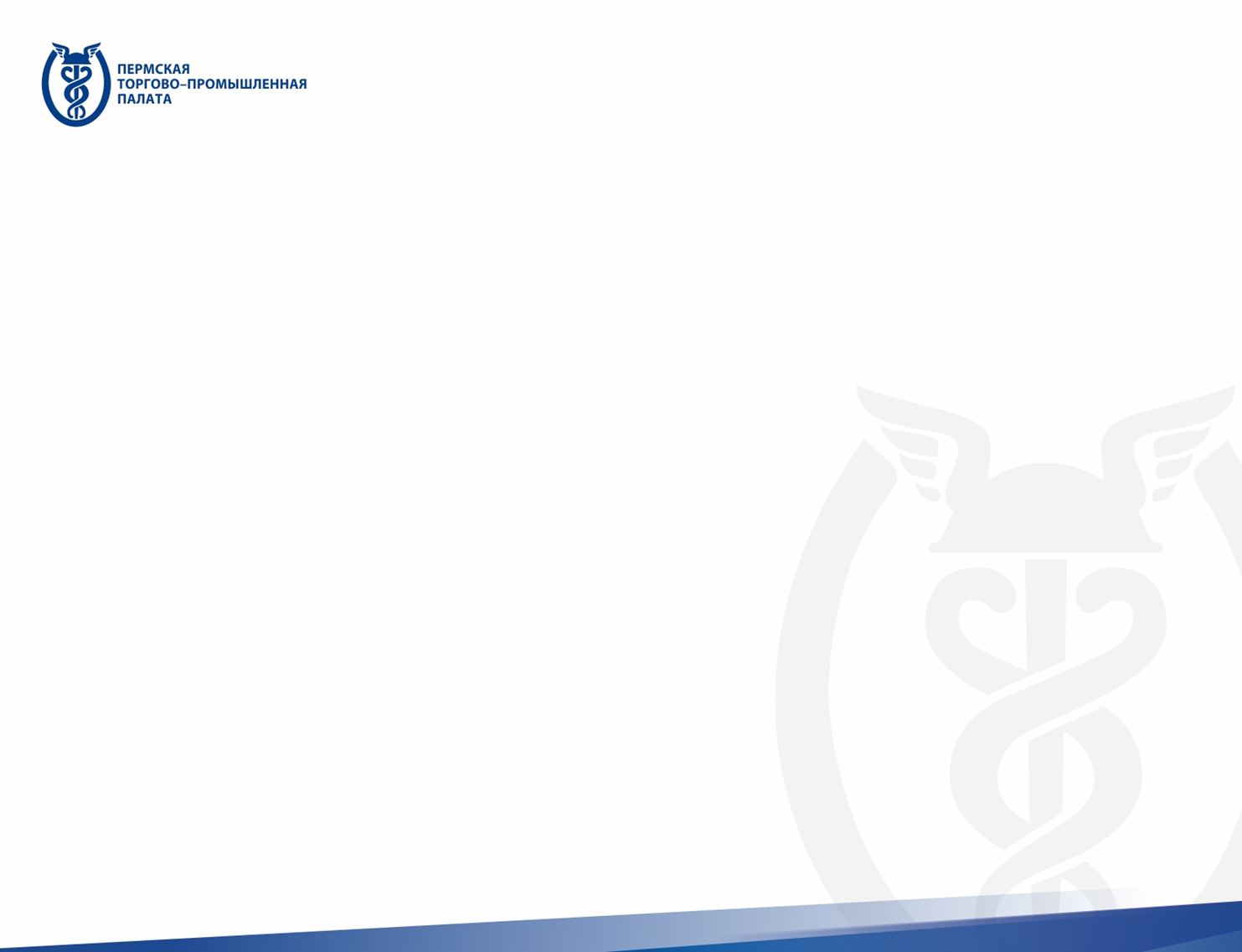 АНО «ПЕРМСКОЕ РЕГИОНАЛЬНОЕ АГЕНТСТВО РАЗВИТИЯ КВАЛИФИКАЦИЙ»
Профессионально-общественная аккредитация образовательных программ
КРУГЛЫЕ СТОЛЫ НА ПЛОЩАДКЕ ПЕРМСКОЙ ТПП С УЧАСТИЕМ РУКОВОДСТВА ПНИПУ, РАБОТОДАТЕЛЕЙ, ПРЕДСТАВИТЕЛЕЙ МИНИСТЕРСТВ 
(Цель встреч: поиск новых точек пересечения и направлений сотрудничества)
26.04.21- круглый стол «Актуальные вопросы подготовки кадров с высшим образованием для предприятий автомобильного транспорта Пермского края в современных условиях». 

В работе круглого стола приняли участие представители Министерства образования и Министерства транспорта Пермского края, руководство ПНИПУ и кафедры «Автомобили и технологические машины» и  социальные партнерами кафедры. 

Работодатели: ООО «ИНТЕР», ЗАО «ГАЛС-Н», Официальный дилер LADA ООО «Эксперт Авто», ООО "Сервис Групп", ООО «Центр кузовного ремонта», ООО «ДорТехИнжиниринг», ООО «Обухов-Урал», ГКУ «Организатор пассажирских перевозок Пермского края», ГБУ ПК «Управление дорожного проектирования», ПКГУП «Автовокзал», МУП «ПермГорЭлектроТранс»
27.09.21 – круглый стол с участием представителей предприятий химической отрасли Пермской ТПП, ФГБОУ ВО «ПНИПУ», в том числе  заведующих кафедрами: «Оборудование и автоматизация химических производств», «Химические технологии», «Химия и биотехнология».

Работодатели: ПАО «ПНППК», Краснокамская бумажная фабрика-филиал АО «Гознак»,  ООО «Меридиан», ООО «Эрготек», Филиал «ПМУ «АО «ОХК «Уралхим» в городе Перми, ООО «ЦБК «Кама, ООО «НПЦ «Прикладная химия»,  ООО «НПФ «ПермХимПродукт»,  ООО «ТД Урал ПАК», ОАО «Губахинский кокс
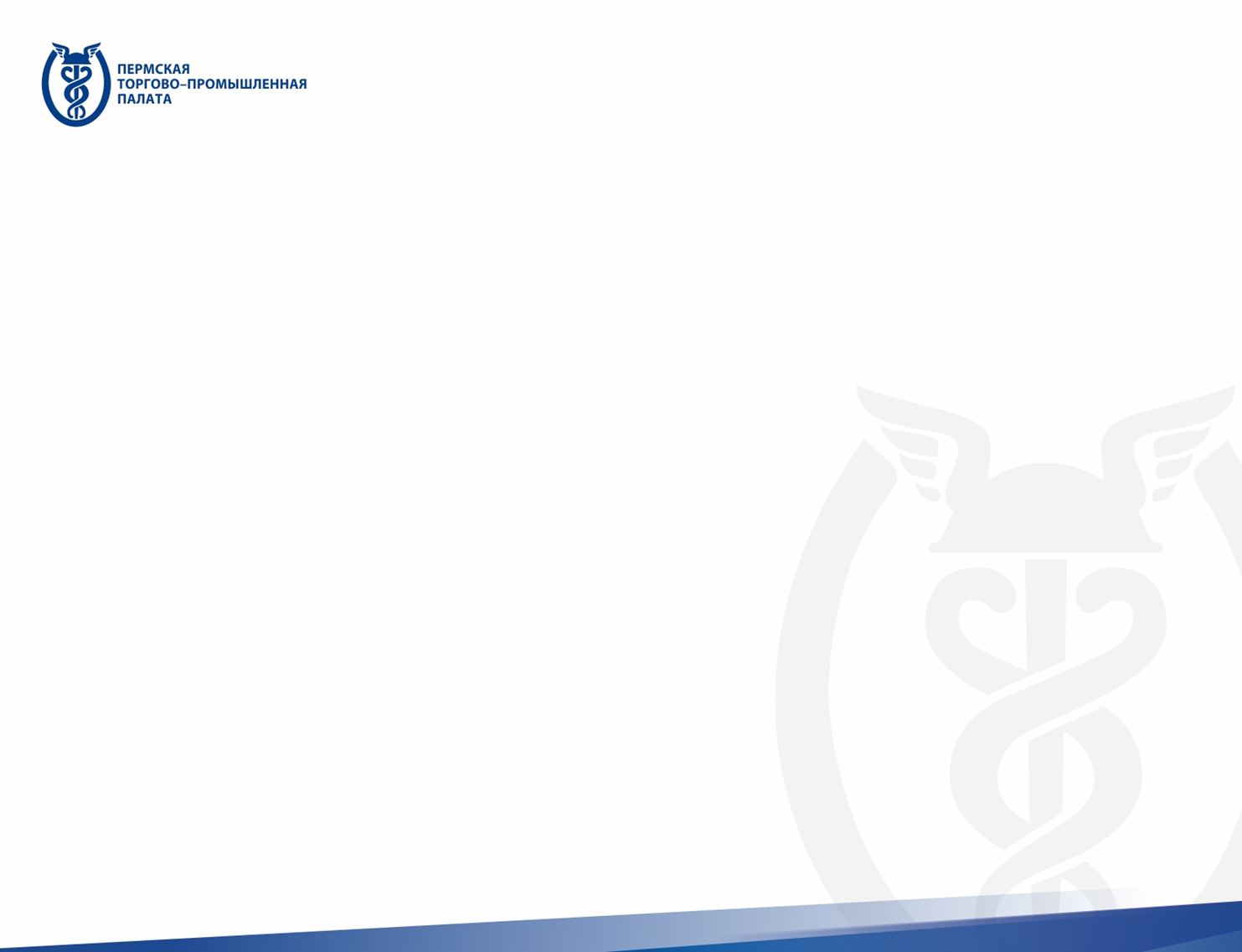 АНО «ПЕРМСКОЕ РЕГИОНАЛЬНОЕ АГЕНТСТВО РАЗВИТИЯ КВАЛИФИКАЦИЙ»
Профессионально-общественная аккредитация образовательных программ
КРУГЛЫЕ СТОЛЫ НА ПЛОЩАДКЕ ПЕРМСКОЙ ТПП С УЧАСТИЕМ РУКОВОДСТВА ПНИПУ, РАБОТОДАТЕЛЕЙ, ПРЕДСТАВИТЕЛЕЙ МИНИСТЕРСТВ 
(цель встреч: поиск новых точек пересечения и направлений сотрудничества)
24.01.22 – круглый стол на тему «Повышение привлекательности инженерных специальностей на предприятиях г. Перми и Пермского края», посвященного обсуждению вопросов подготовки кадров для машиностроительного комплекса.

Представители ПНИПУ: декан факультета прикладной математики и механики, декан механико-технологического факультета, заведующий кафедрой и заместитель заведующего кафедрой  «Инновационные технологии машиностроения» механико-технологического факультета.

Работодатели:
ПАО НПО «Искра», АО «ОДК-СТАР», ООО «Мотовилиха — гражданское машиностроение»
Группа компаний «Промойл», ООО «Камский кабель», АО «Пермский завод «Машиностроитель»
ОАО «Редуктор-ПМ», Группа предприятий  «ПЦБК», АО «Новомет-Пермь»
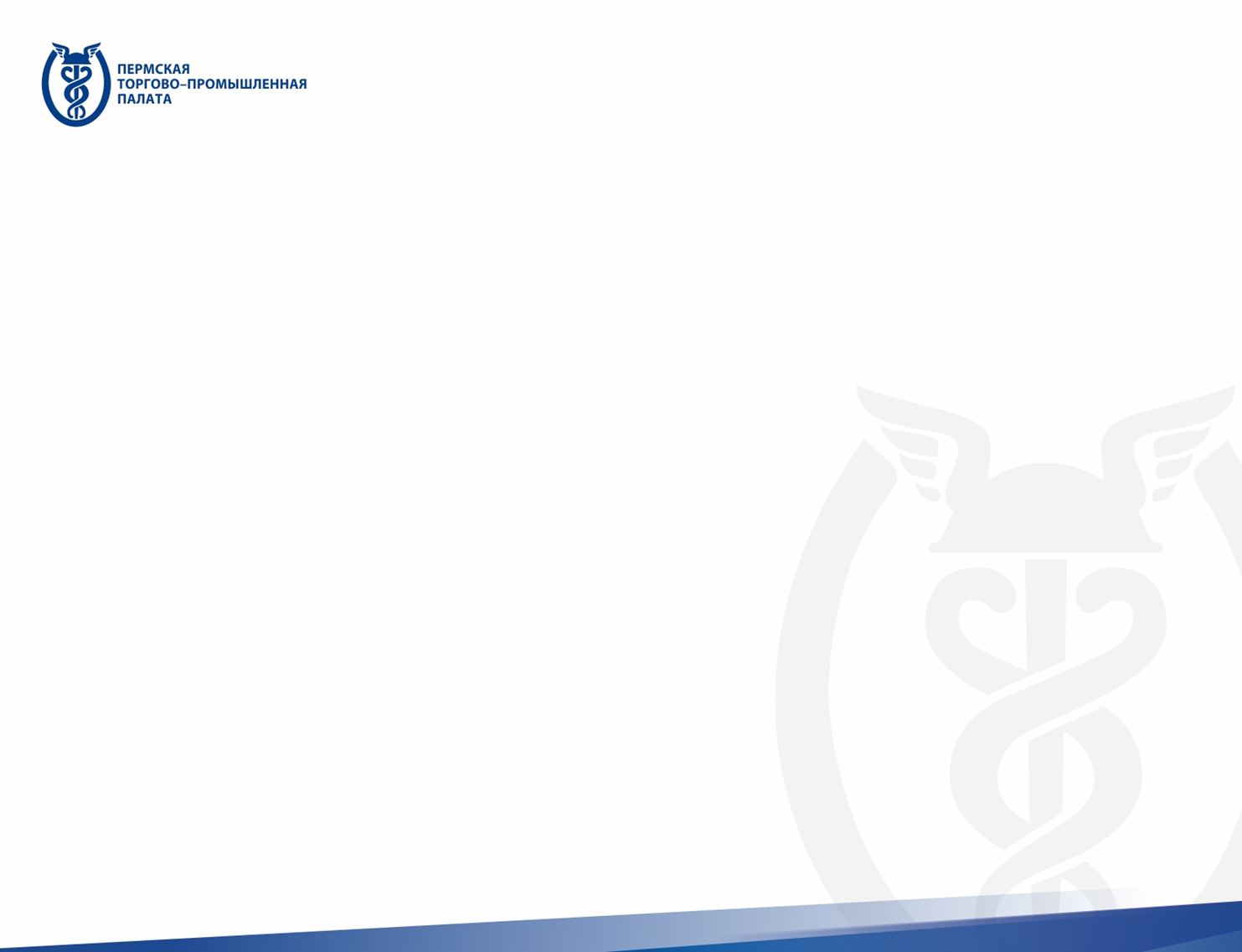 АНО «ПЕРМСКОЕ РЕГИОНАЛЬНОЕ АГЕНТСТВО РАЗВИТИЯ КВАЛИФИКАЦИЙ»
Профессионально-общественная аккредитация образовательных программ
План деятельности АНО «ПРАРК» в 2022 году
Расширение спектра вузов и учреждений СПО Пермского края, сотрудничающих с АНО «ПРАРК»  по аккредитации образовательных программ
Увеличение списка услуг, оказываемых Агентством
Аккредитация образовательных программ  вузов других регионов
Первый опыт: аккредитация программы бакалавриата по направлению  «Биотехнология», профиль «Пищевая биотехнология» Уральского государственного экономического университета. 
Эксперты высшей школы:  заведующий кафедрой «Технологии продуктов питания из растительного сырья» ФГБОУ ВО «Кемеровский государственный университет», заведующий кафедрой зооинженерии Уральский государственный аграрный университет», 
Независимые профессиональные эксперты: 
представитель ГБУ учреждение здравоохранения г. Москвы «Научно-практический клинический центр диагностики и телемедицинских технологий Департамента здравоохранения города Москвы», специалист центра по радиационной безопасности и медицинской физике;
представитель Министерства агропромышленного комплекса и потребительского рынка Свердловской области, начальник отдела пищевой и перерабатывающей промышленности.
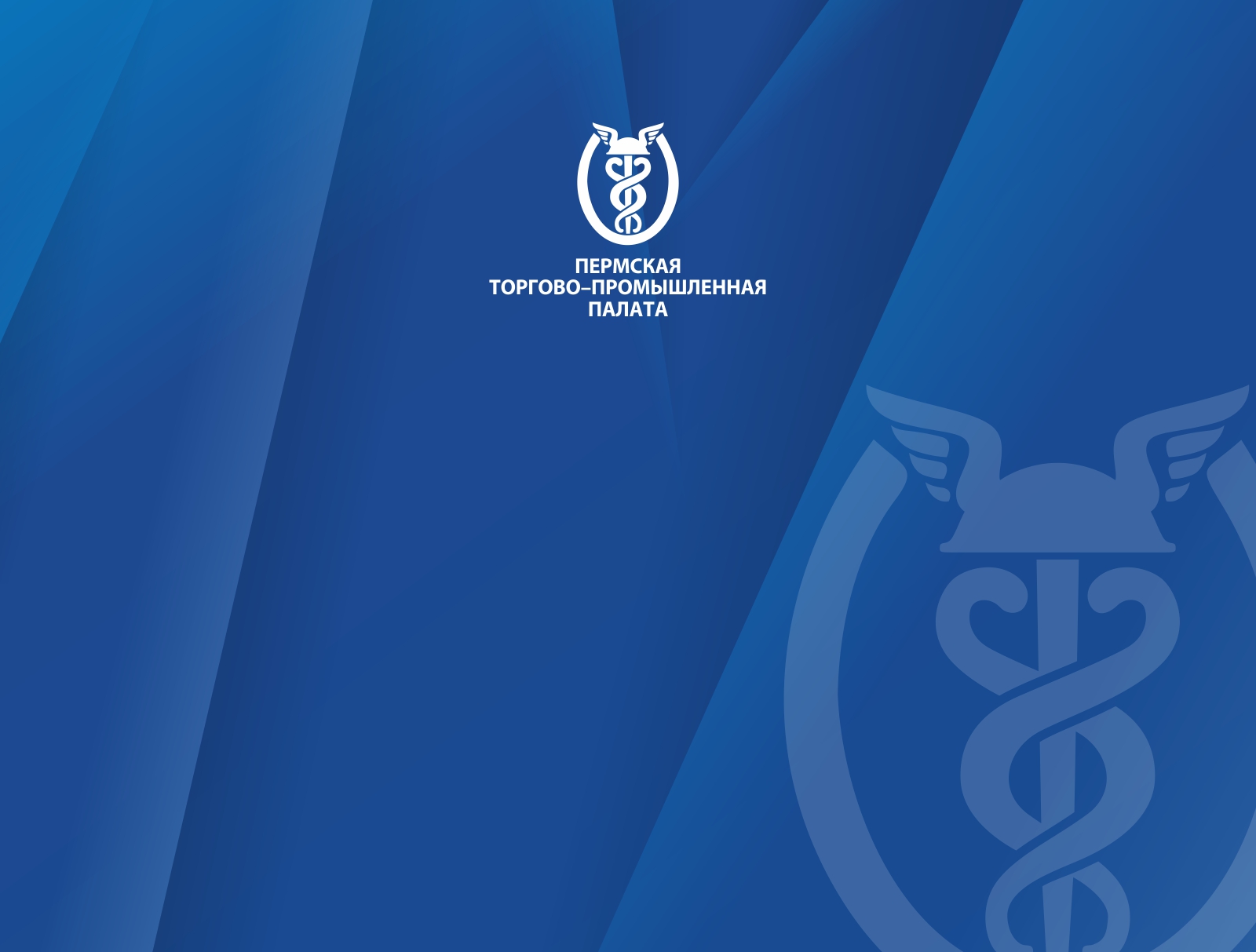 Спасибо за внимание!
Наши контакты: 
АНО «Пермское региональное агентство развития квалификаций»
(342) 235-78-48 (145), gileva@permtpp.ru